아동청소년학과
학과소개
1983  아동학과 신설
1988  아동학과 대학원 과정 신설
1996  Brain Korea(BK)21 사업 선정
2012  아동 · 청소년학과로 명칭 변경
2013  3단계 BK21(아동청소년학과) 선정
아동은 20대 초반까지를 포함하는 연령
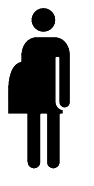 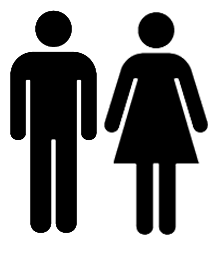 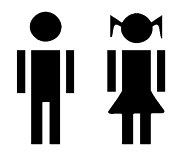 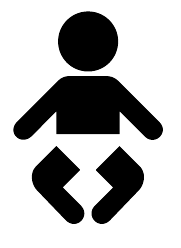 발달, 심리, 교육, 상담, 미디어, 가족, 건강 등 종합적 분야의 지식 필요
아동청소년 전문가 양성
미래 직업전망 2020
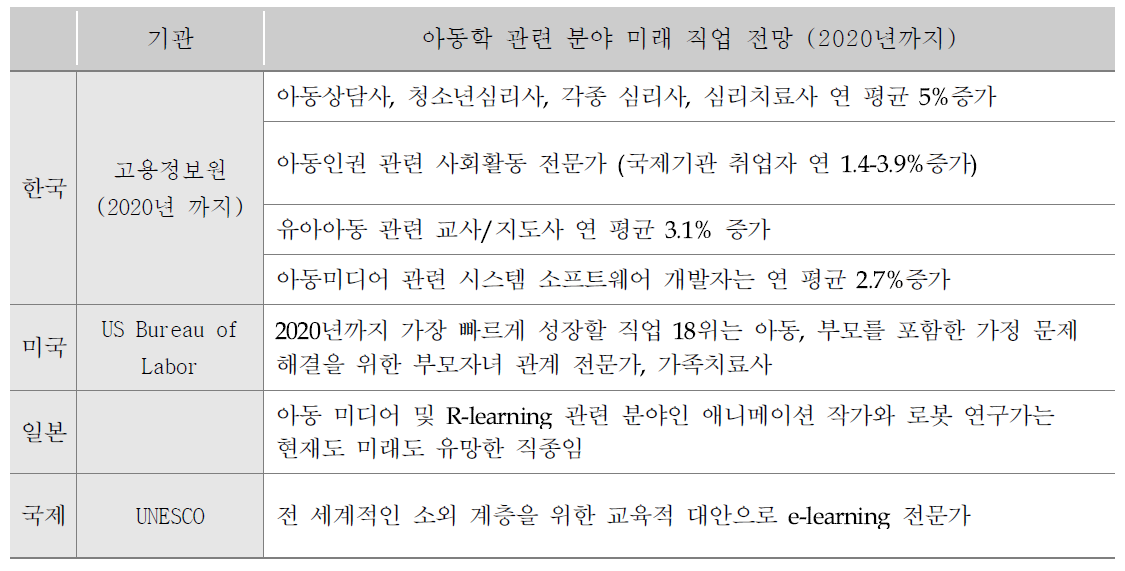 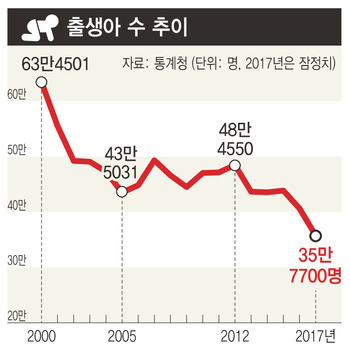 아이들이 줄었다구요?
아동출산은 국가 생존의 문제

적지만 질 높은 양육과 다양한 서비스요구증가

양육은 개인이 아니라 사회 전체가 할일

아동전문가 더 많이 요구
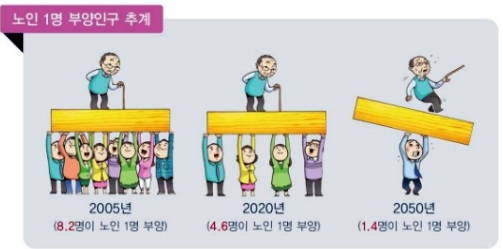 교수소개
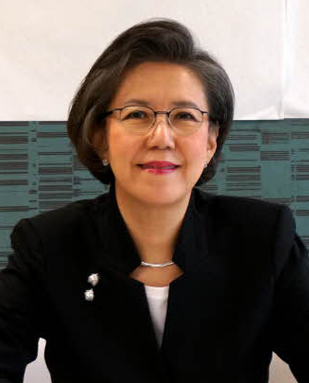 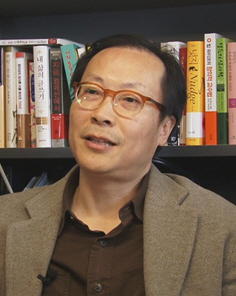 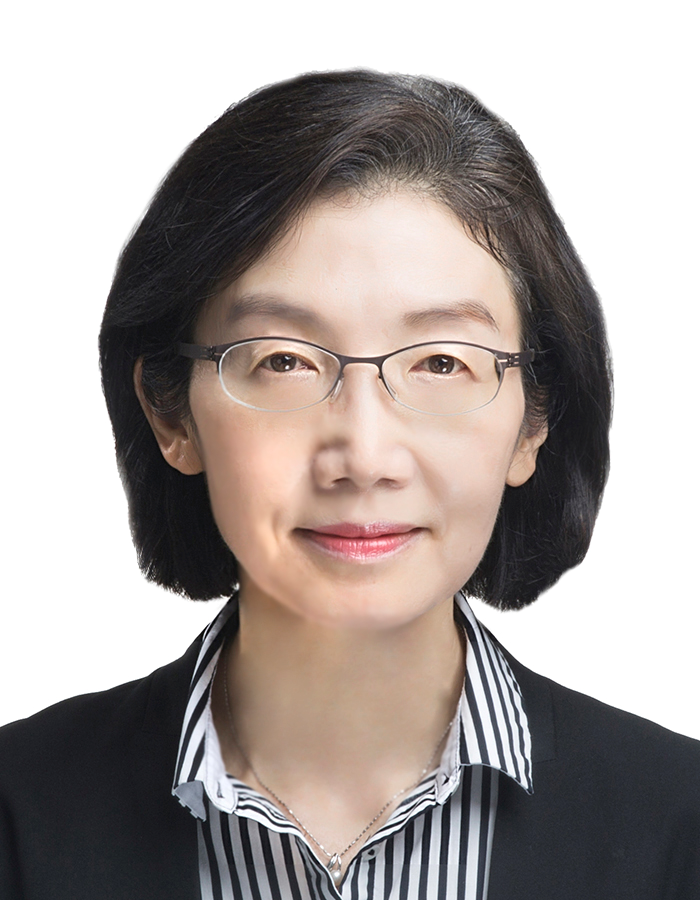 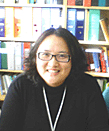 수업 소개
아동청소년 
심리 및 발달
영재성 및 
창의성 교육
영유아교육
및 보육
아동청소년
임상 및 상담
아동문학 및 미디어 교육
주제영역 과목 (가나다 순)
수강 로드맵
기반이 되는 핵심과목 수강 미리 미리
모든 과목이 매해 개설되는 것은 아님
영역별로 과목 골고루 들어보기
자격증을 원한다면 관련 과목 먼저 확인
실습을 생각한다면 미리 고려해야
아동청소년 자격증 및 관련 과목
보육교사 과목 (17과목 51학점)
유치원 정교사 과목 (기본이수과목)
유치원 정교사 과목 (교직과목)
발달재활사(놀이심리영역) 과목 (14과목, 42학점)
청소년상담사 (과목 이수 필수 아님. 시험으로 취득)
응시자격:  대학 및 「평생교육법」에 따른 학력이 인정되는 평생교육시설의 청소년(지도)학ㆍ
교육학ㆍ심리학ㆍ사회사업(복지)학ㆍ정신의학ㆍ아동(복지)학 분야 또는 그 밖에 여성가족부
령으로 정하는 상담 관련 분야(이하 상담관련분야”라 한다)의 학사학위를 취득한 자
진로 및 직업 소개 (선배 인터뷰)
아동청소년 직업 장점
 앞으로의 자신의 삶을 건강하게 살아가는데 도움이 된다. 
 아이를 사랑한다면 보람과 즐거움은 한 가득. 도움이 되는 직업!  
 전 세계 어디에서나 수요가 있다. 인간이 존재하는 한 필요. 
 대기업이나 일반 회사보다 정년이 무척 길다. 
 직무 내용이 상대적으로 위험하지 않고 깨끗한 편이다. 
 처음엔 상대적으로 저임금 이지만 임금은 경력과 함께 상승한다.
 직장과 육아를 병행할 수 있는 직종이 많다. 
 시간이 갈수록 선택하길 잘했다는 생각이 든다(선배들 의견).
Check! 주의!
1. 졸업요건 확인은 미리미리! (졸업시험은 없음)
2. 교수학생 멘토링-어려운 일은 먼저 상담 (멘토 교수님은 누구?)   
3. 교직(정교사 2급) 선발은 2학년 2학기 말에 GLS에서 직접신청! 
(다음해 봄학기에 3학년 1학기 등록/교직 엇학기 복학 X). 복전생 해당X 
4. 보육교사는 4학년 1학기 3월에 학과 사무실 안내에 따라 신청
    (필요 과목 개설 시 확인하여 이수/ 일부 과목은 격년으로 개설)
5. 각종 자격증 시험 일시는 해당 웹페이지에서 확인할 것.  
   취득 여부는 개인 선택이므로 학과 공지나 전체 공지 하지 않습니다!
재미는
“그런데 학과 생활이              있을까?”
네/YES/물론/당연합니다!
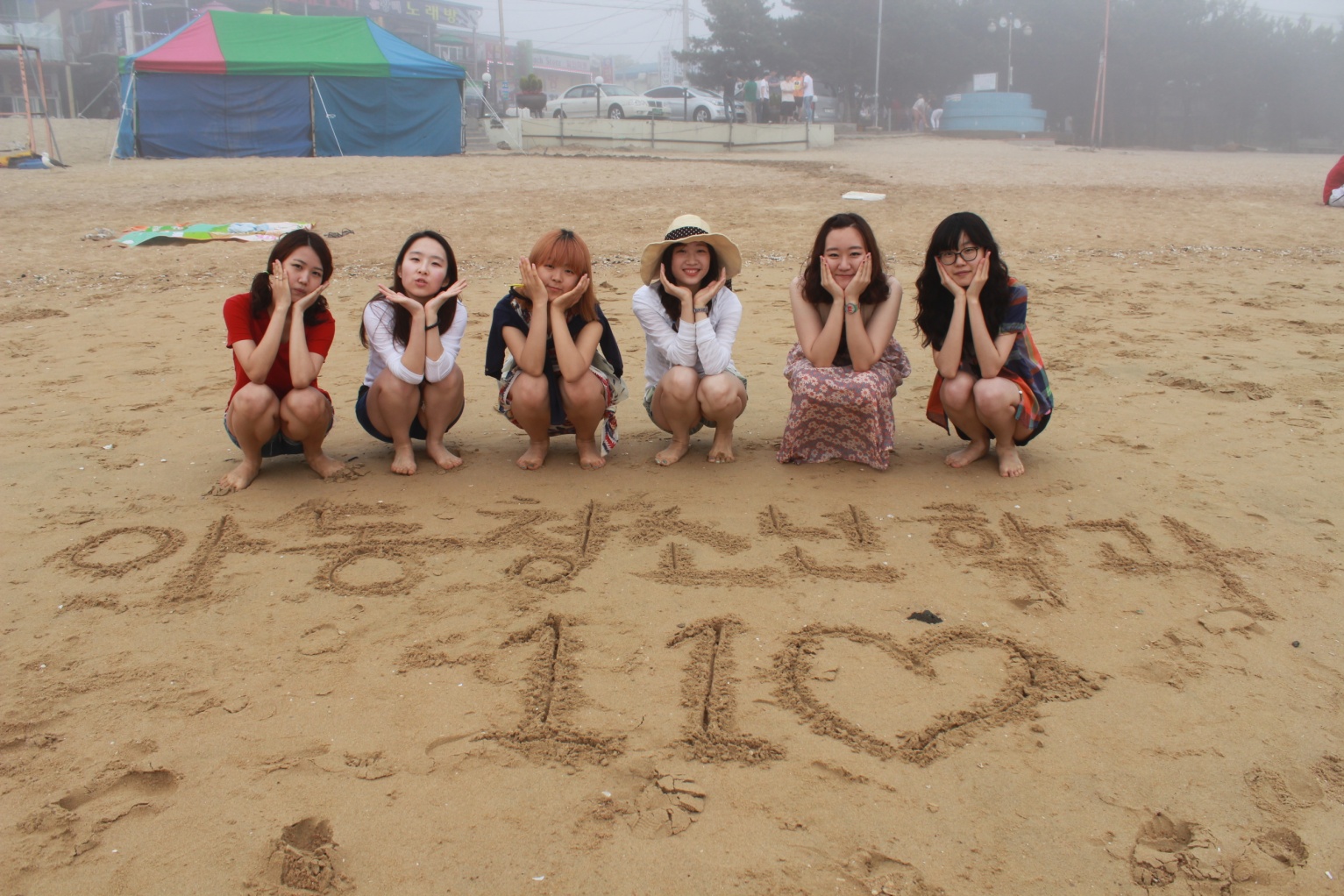 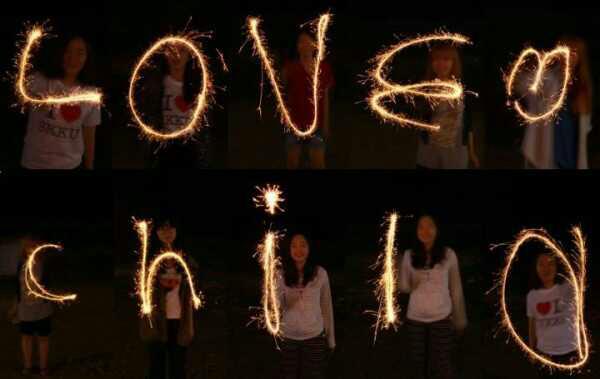 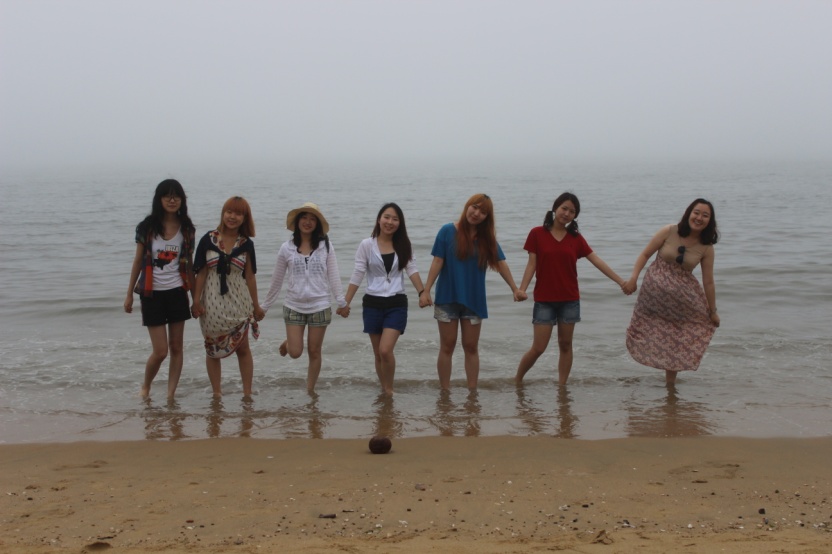 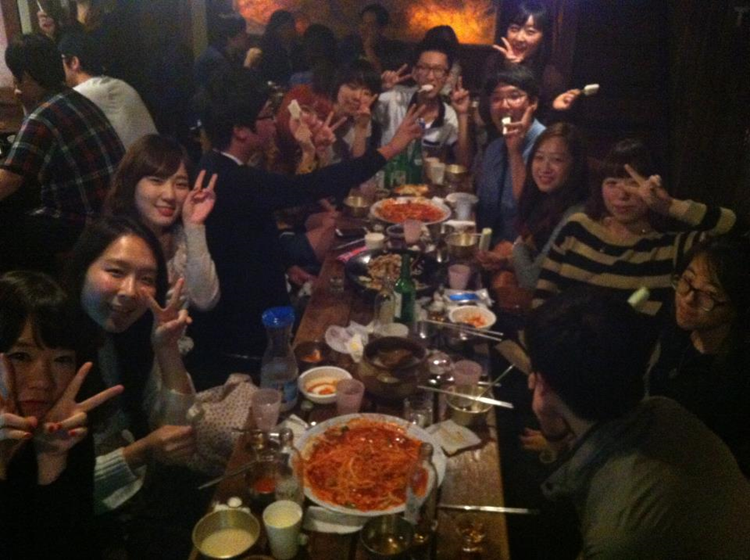 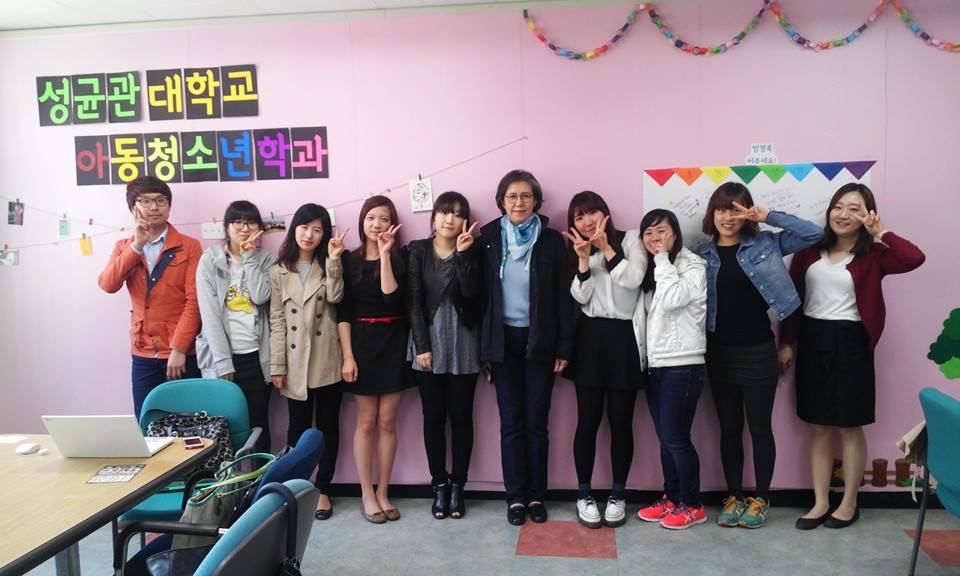 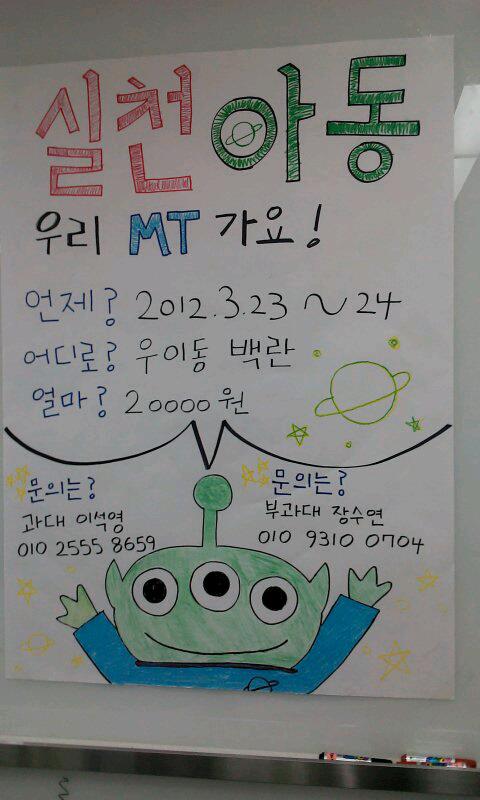 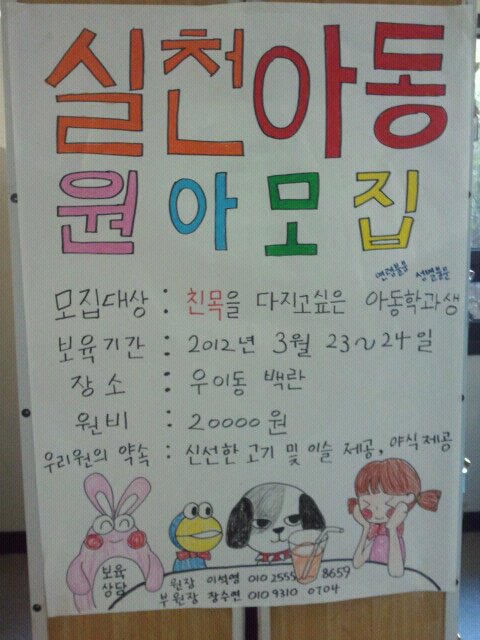 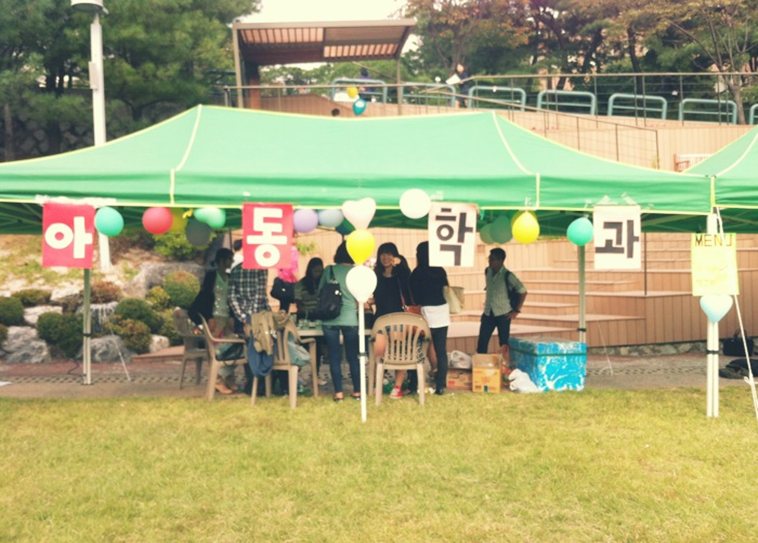 감사합니다.